MBUG 2014
Session Title:   Payroll Deductions Beginning to End
Presented By:  Donna Switzer, Payroll Manager
Institution:  Mississippi State University
September 15, 2014
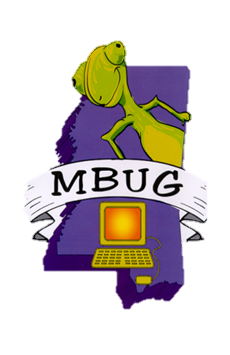 Session Rules of Etiquette
Please turn off your cell phone
If you must leave the session early, please do so discreetly
Please avoid side conversation during the session
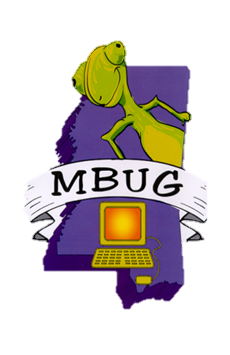 Payroll Deductions Beginning to End

Basic Deductions such as Federal and State Tax Withholding

Add/Replace Functions

Self-Adjusting Deductions

Nonresident Alien Taxation

Problem Solving
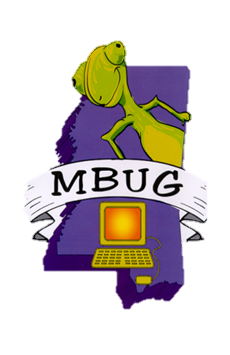 Setting Up Banner Deductions
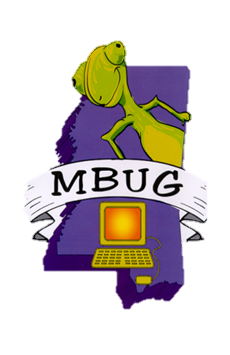 Required Deductions
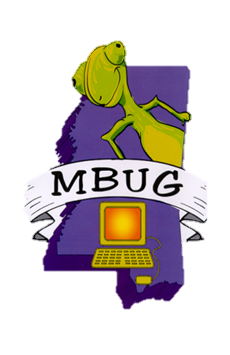 Voluntary Deductions
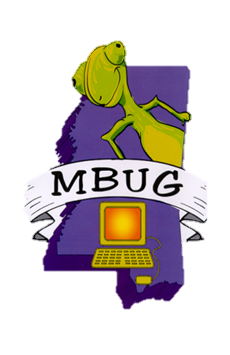 SETTING UP BASIC DEDUCTIONS

PDADEDN (Form where basic deductions are set up)

You can activate and terminate any deduction here.

FED - Federal Tax
STX - State Tax
FIC -Social Security Taxes
FIA - New Social Security Taxes
FIM- Medicare Taxes
MGV - Garnishments
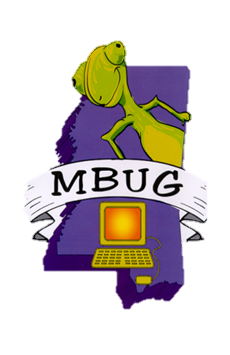 EXAMPLE OF A BASIC 
FEDERAL DEDUCTION SET UP
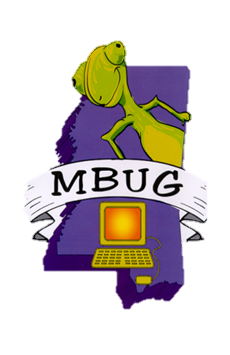 ‘
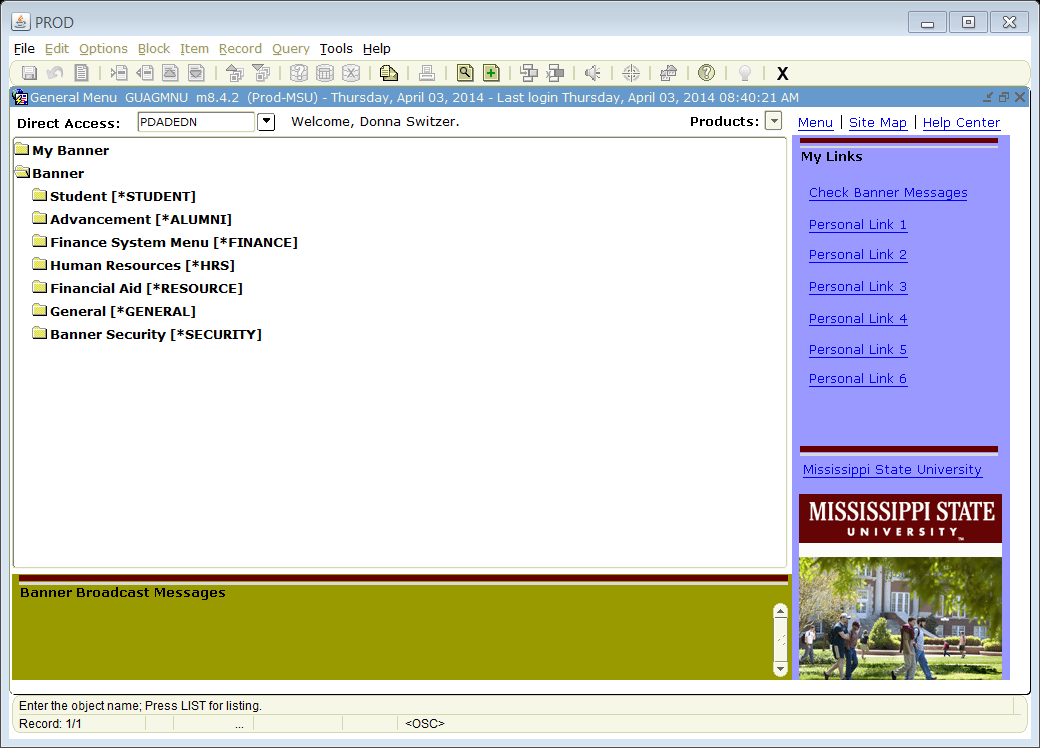 PDADEDN
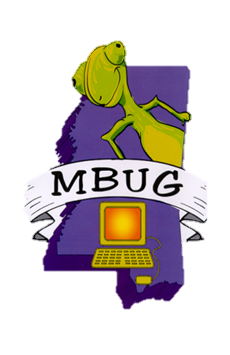 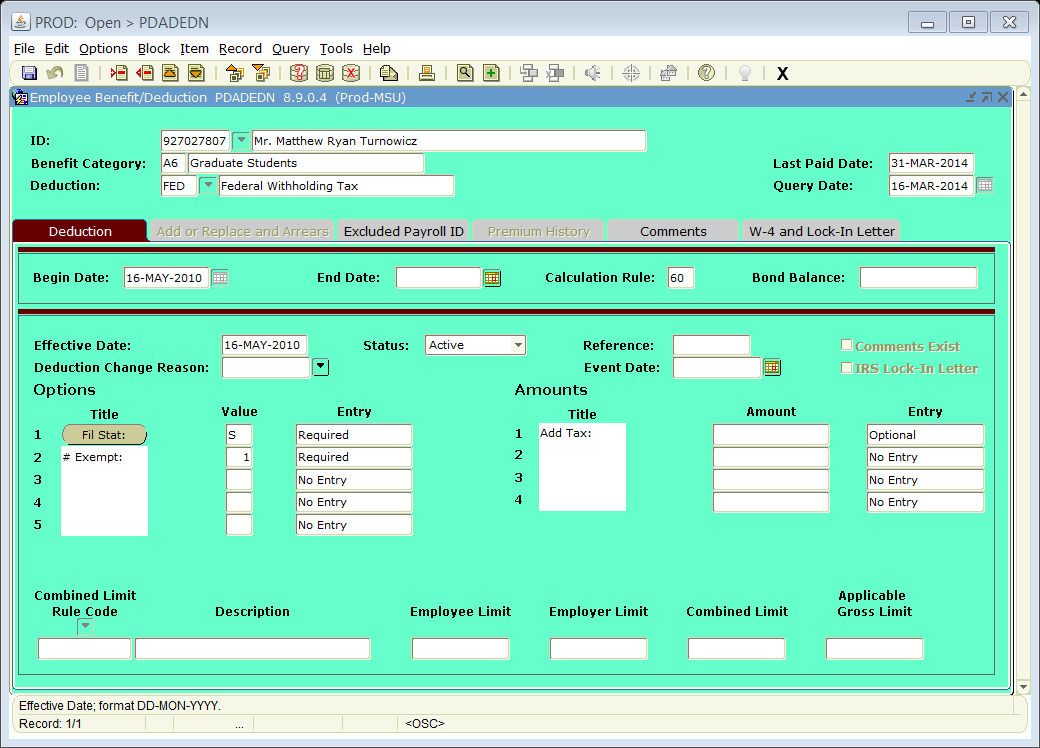 12345    Ms. Minnie Mouse
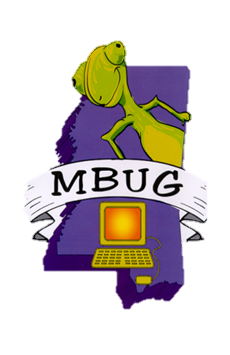 Minnie Mouse has been using Single, 1, since May 16, 2010.  She wants to make a change.
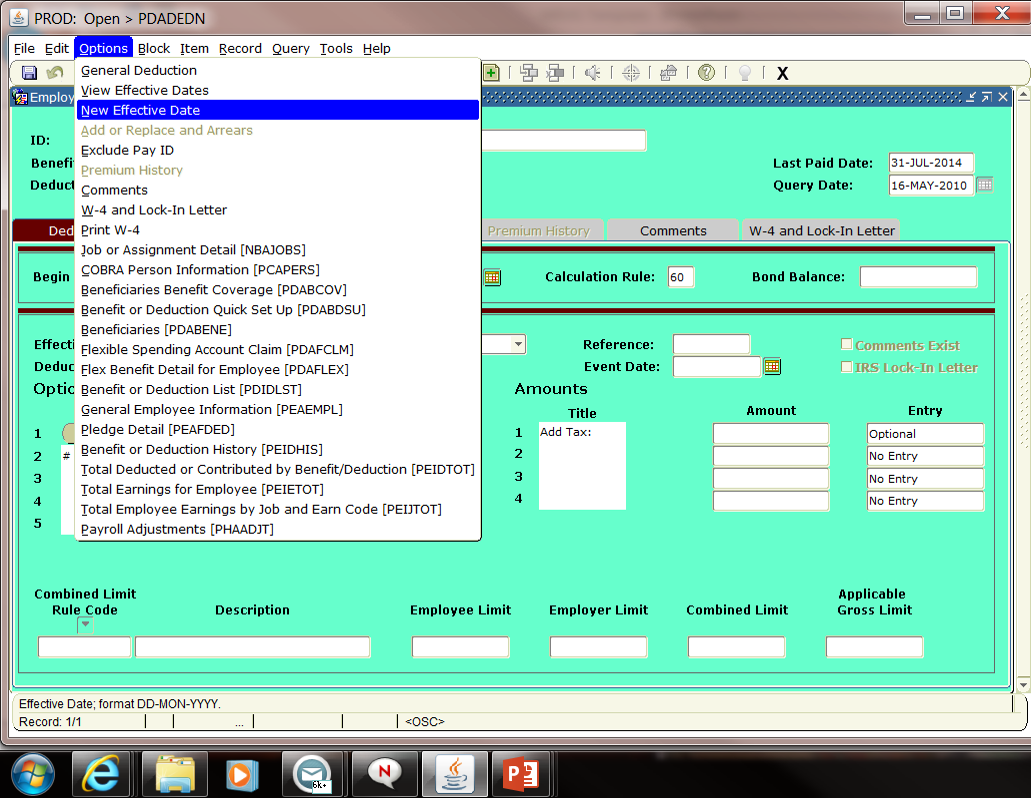 Go under OPTIONS, and click on “NEW” Effective Date
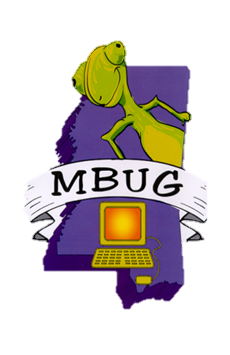 [Speaker Notes: We want to set up this deduction before time is pulled.]
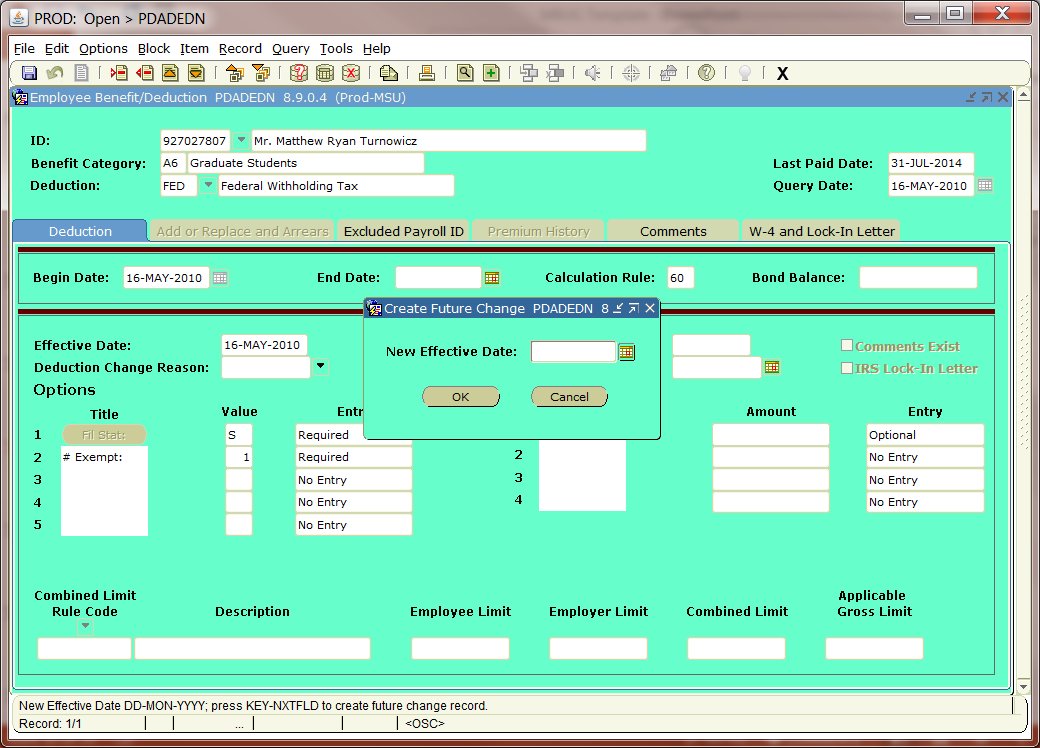 12345         Ms. Minnie Mouse
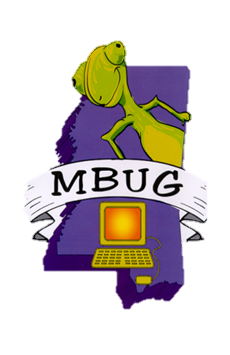 Insert “New” Effective Date in above box
12345           Ms. Minnie Mouse
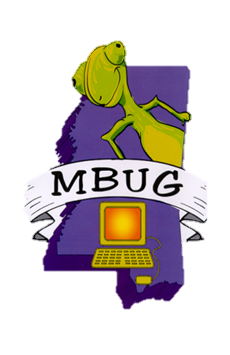 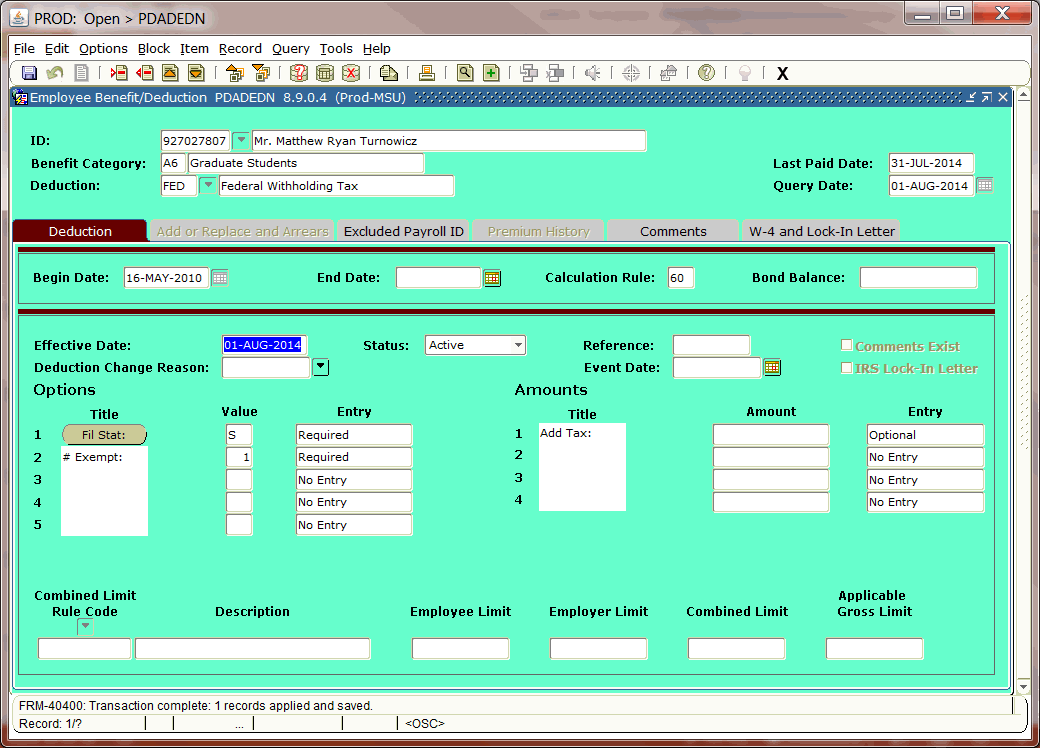 Ms. Minnie Mouse
2
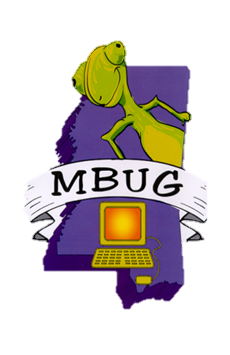 Minnie Mouse now has a new 01-Aug-2014 record for Single, 2 exemptions. Save and you are done.
Example of Garnishment
Deduction
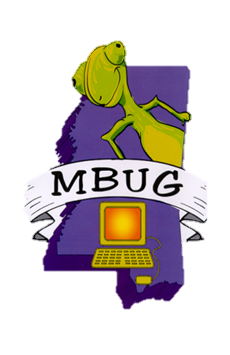 Garnishments can be deducted with three possibilities or a combination thereof:

 25% of Disposable Wages

 15% of Disposable Wages

 10% of Disposable Wages
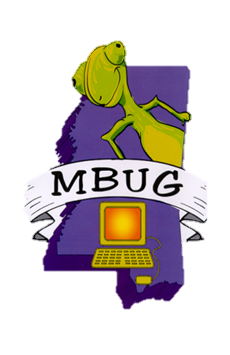 Most standard garnishments run 25% of disposable wages.

Most School loans begin at 15%.

If you have both a defaulted school loan garnishment (15%) and later receive a standard garnishment (25%) loan, guess how much you can deduct?

You can deduct both a 15% and a 10% garnishment to total 25%.  That is all that is allowed by federal law.
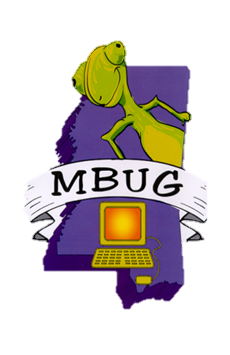 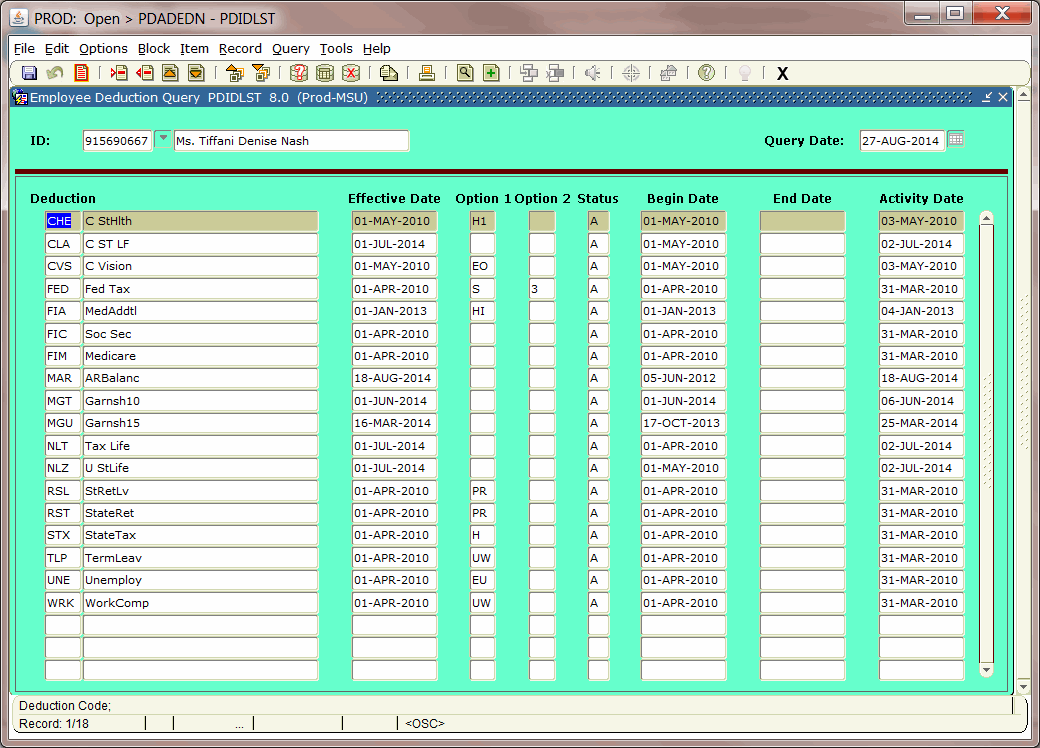 99999 Tired N. Wornout
Here we will see that we have activated and set up both a 10% and a 15% garnishment for a school loan and normal garnishment.  The two combined together will only deduct 25%.
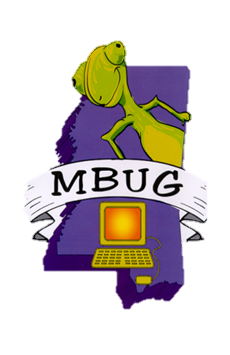 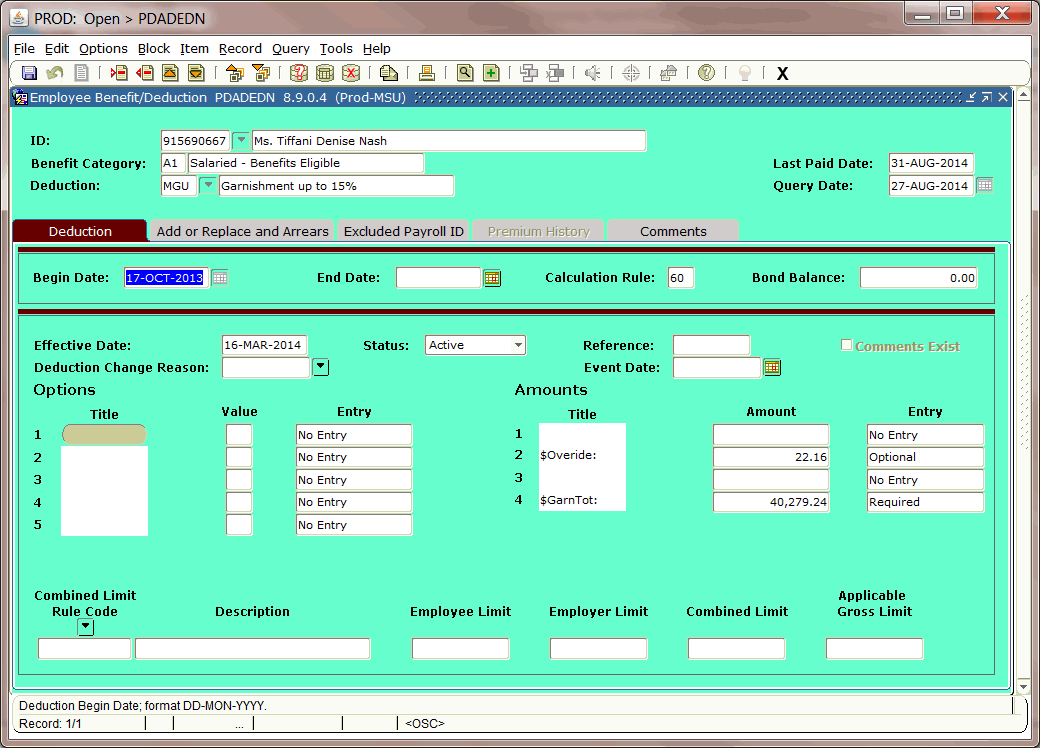 99999        Tired N. Wornout
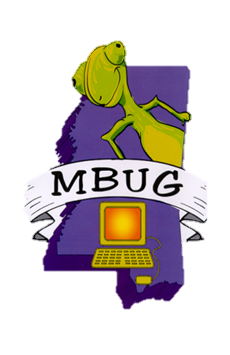 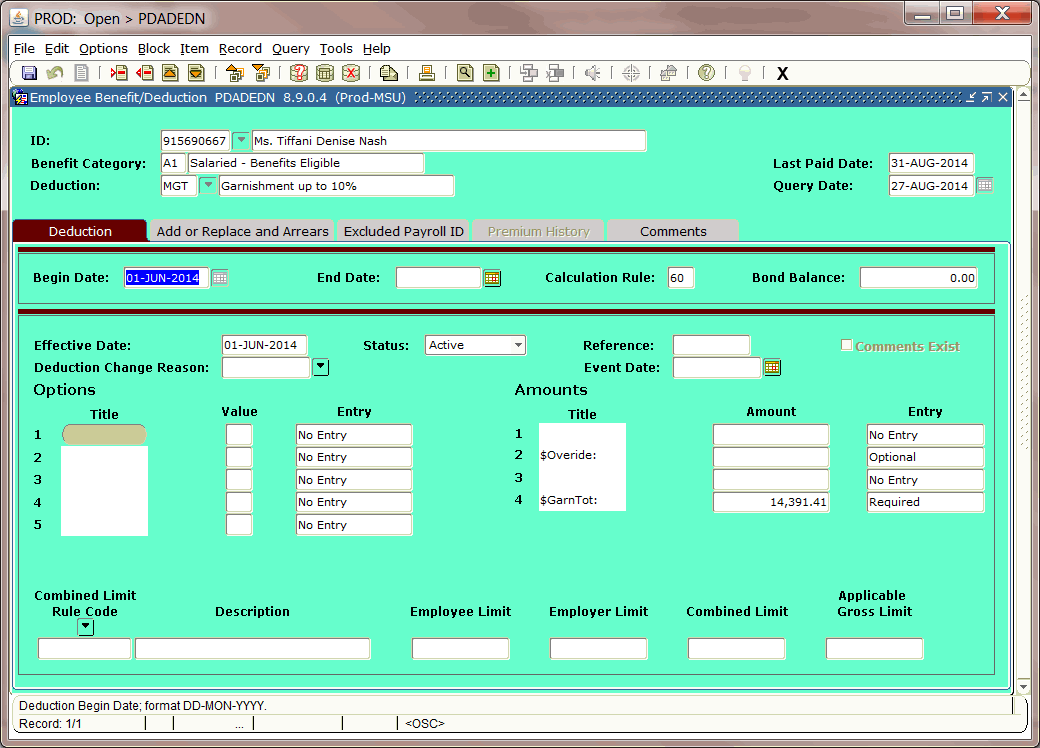 99999            Tired N. Wornout
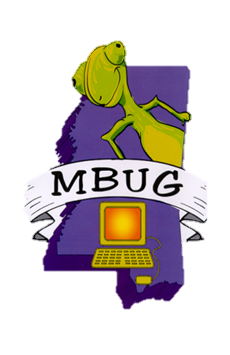 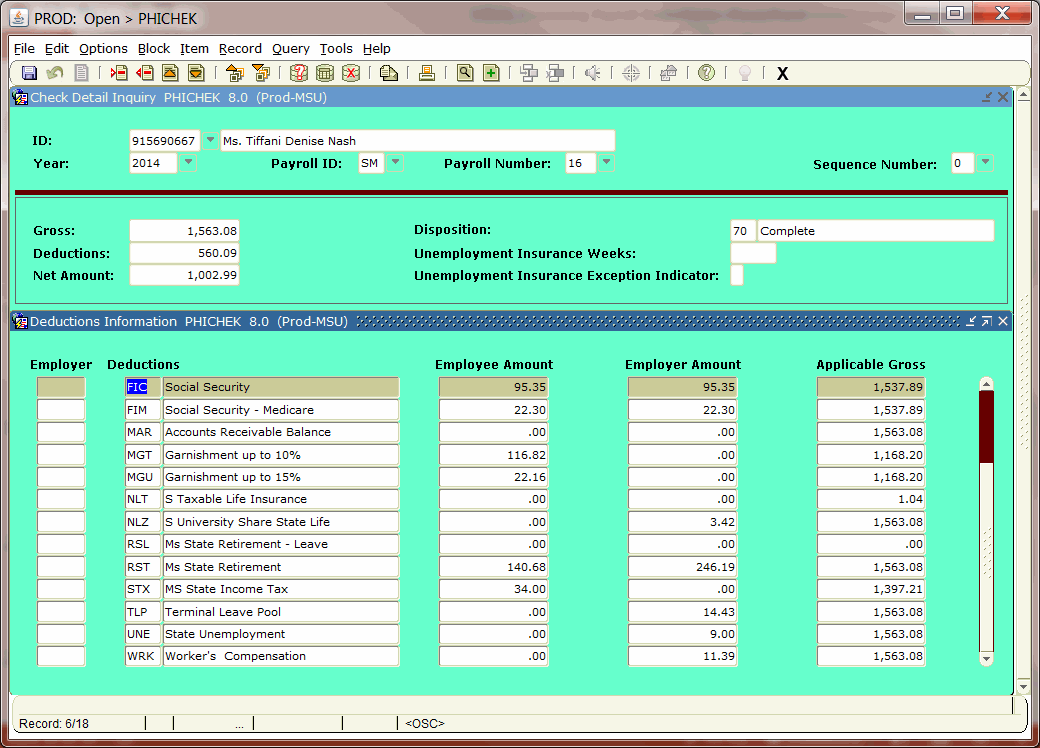 99999         Tired N. Wornout
You can see that both garnishments have been deducted.  Should there have been a third, you would have to wait until one of these are finished before you could begin withholding.  Remember you can only deduct 25% in total.
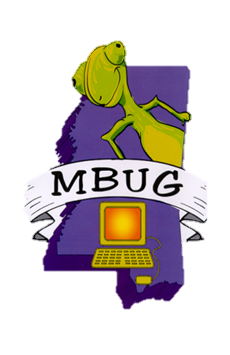 ADD/REPLACE FUNCTIONS


An Add/Replace function is a one that works for a one time change and goes away after the paycheck has been produced.

Examples:  Catching up insurance, retirement or federal/state applicable gross changes.
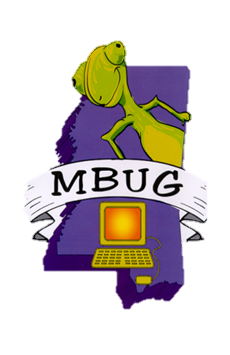 Example of Retirement
Add/ Replace
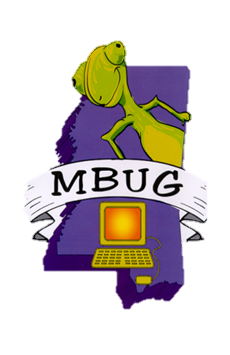 Steps:
1.  Go to PDADEDN
2.  Control page down to first section.
3.  Click OPTIONS
4.  You will see the add/replace section.
5.  Complete the Employee Deduction, Employer Deduction, and Applicable Wages section with SM (semi-monthly) if you pay twice per month.
6.  When time has been calculated, this one time add/replace section will disappear.
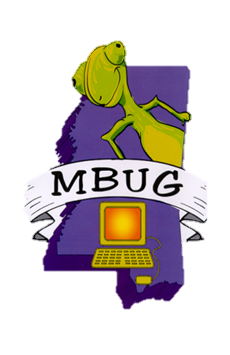 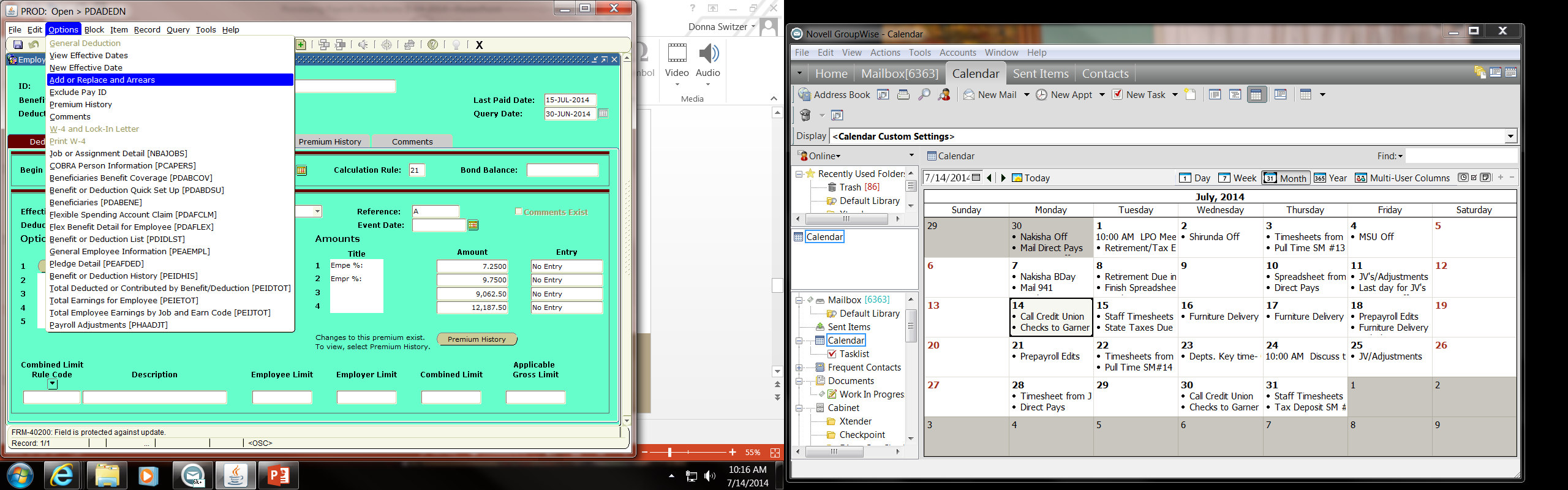 Step 1 - PDADEDN
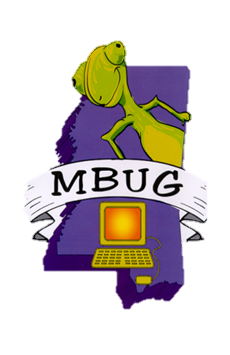 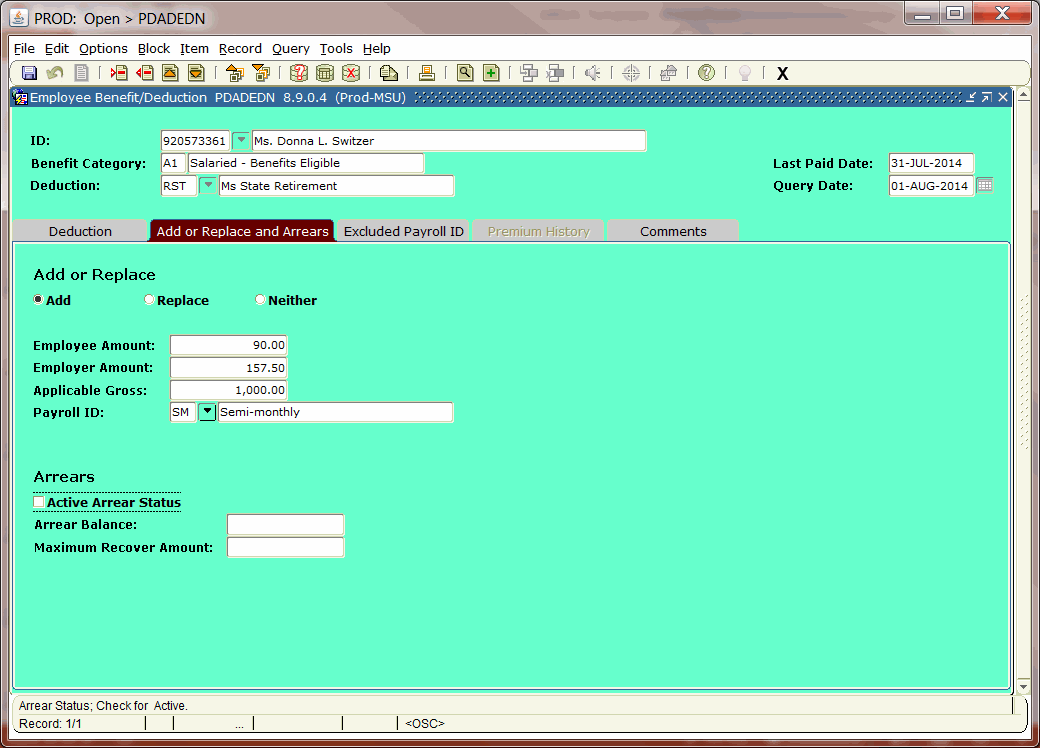 12345         Ms. Minnie Mouse
Step 5 -Add/Replace Section
Fill in the Blanks
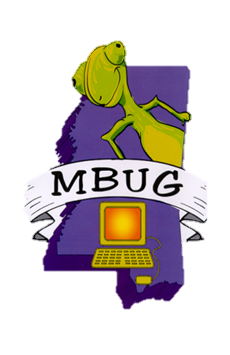 AFTER CHECK HAS BEEN CALCULATED:

You can check your deductions to see if they worked, if not complete the following.

1.  PZAHOUR - Re-extract first.
2.  PDADEDN - Make needed replaced /added                       deductions to ADD/REPLACE section.
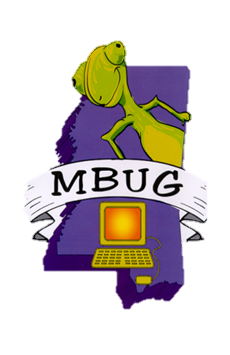 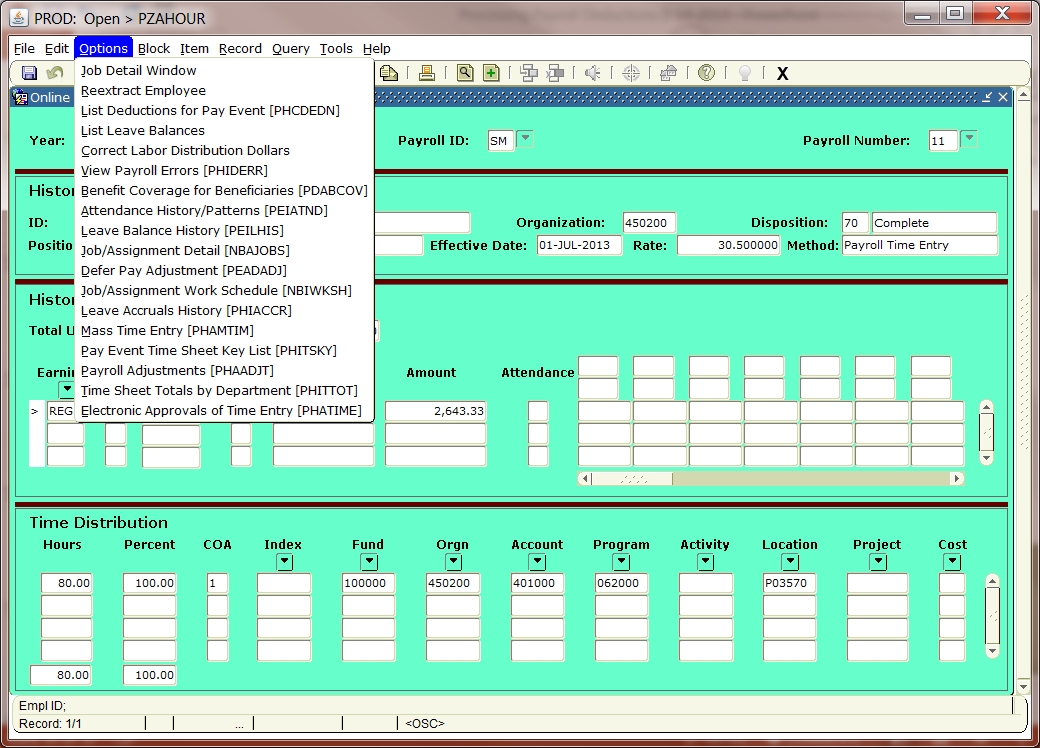 PZAHOUR
.00
600.00
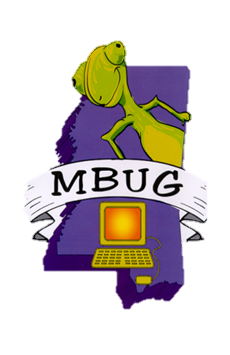 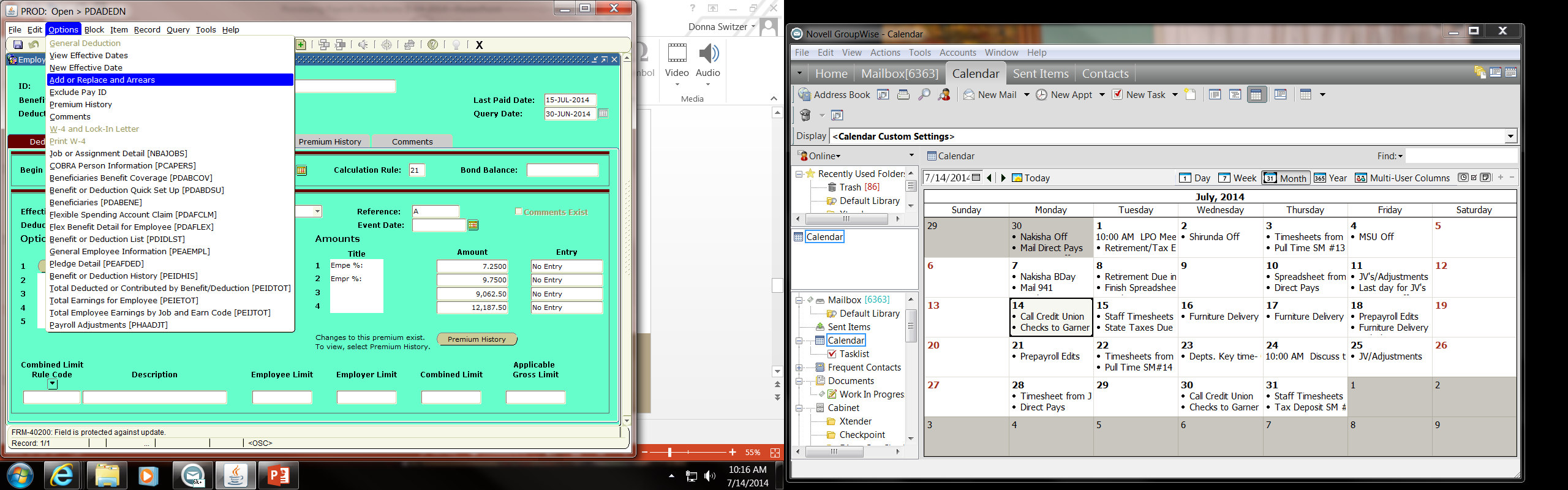 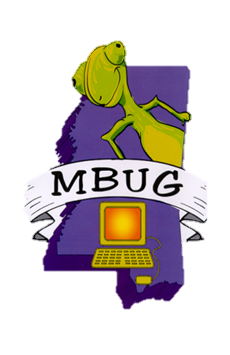 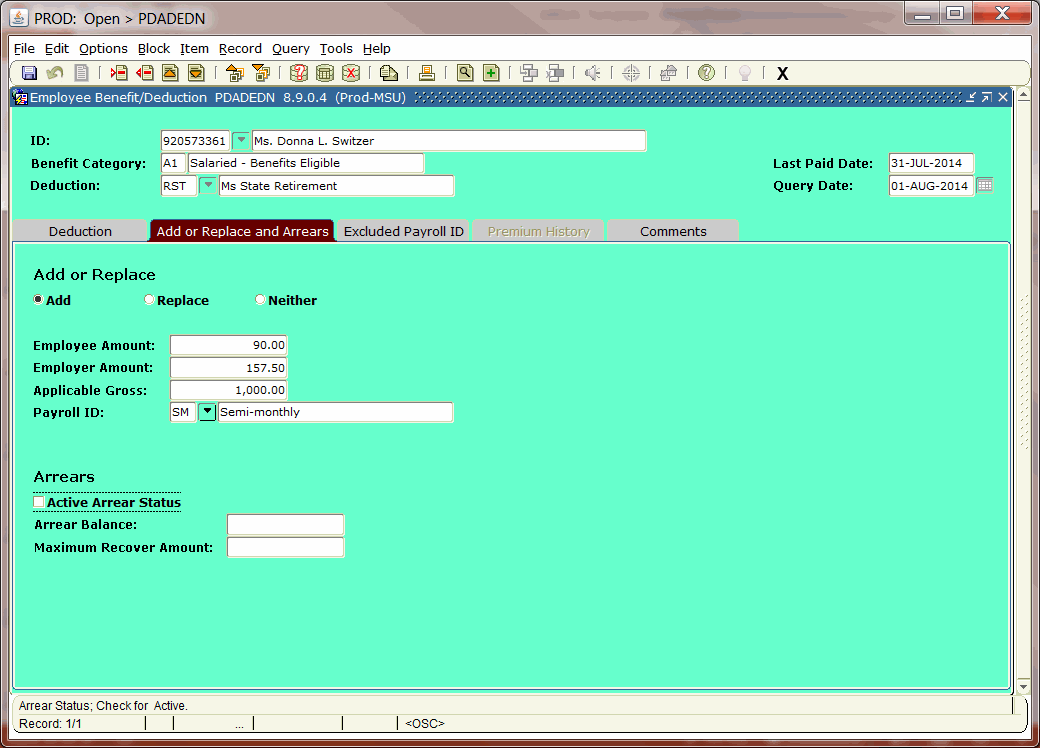 12345         Ms. Minnie Mouse
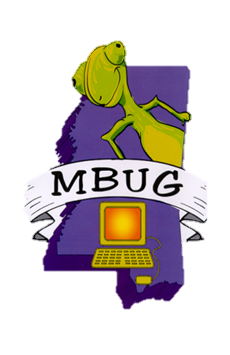 Paycheck will reflect the following
Gross:   1000.00

Deductions:          EE’s       ER’s     APPLICABLE
                                                          GROSS

     RST                180.00    315.00    2000.00

      NET    $ 820.00
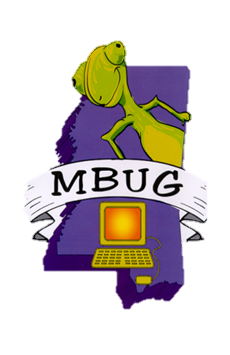 12345             Ms. Minnie Mouse
After the paycheck has been calculated, this will return to a normal screen.   The previous one time add/replace disappears.
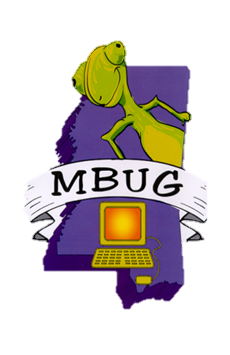 SELF-ADJUSTING DEDUCTIONS
Social Security and Medicare adjusts itself to keep up current deductions.   As far as I know it is the only one that does so.

Typical Problems:

You can have a check that did not        have enough to capture all the deductions.  Hopefully your edits would have caught this first, but if not, there is hope.
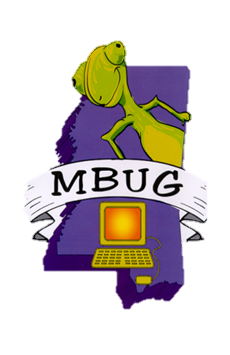 EXAMPLE:

Chris Columbus just got paid.  

Gross:              $ 1000.00                           Shortage

Deductions:      Federal Tax           100.00
                        State Tax                 10.00
                        Health Insurance      50.00
                        Tax Lien                 800.00
                        Social Security       *  25.50    s/b 62.00
                        Medicare                  14.50    shorting
                                                                     Soc. Sec.
                                                           
                        Net Paycheck:        $   .00    -$36.50
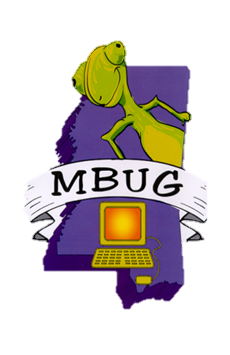 PROBLEM:

Not enough social security taxes were withheld because he did not have enough gross pay.

SOLUTION: Since Social Security and Medicare Taxes self-adjust, they will catch up on future checks.  Check your totals while working on payroll and tax edits.
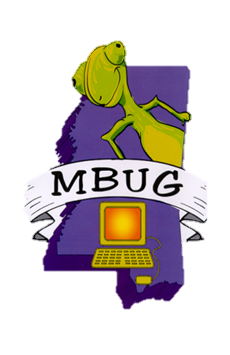 You could have missed the deduction entirely.       

  Graduate student 		     Full-Time Posn.

   Pays NO SS Tax                   Pays SS Tax

   Example:  An adjustment check is paid to      cover the full time position, but e-class of  graduate student has not been changed in PEAEMPL.   The employee wants his pay.  
                                ???????
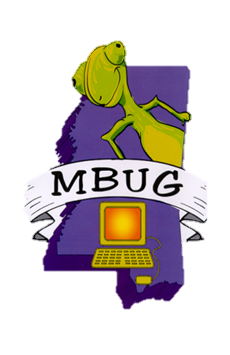 SOLUTION:
This one is going to be pretty tricky.   Since he was a graduate student, you could wait until the e-class gets changed and start the next available paycheck taking the deduction.
If you use an add/replace for the Social Security and Medicare taxes, it could keep on going.  Since it self-adjusts,  you just almost cannot do anything about it.  The best time to adjust is when they are terminating and you won’t have any more paychecks for them.
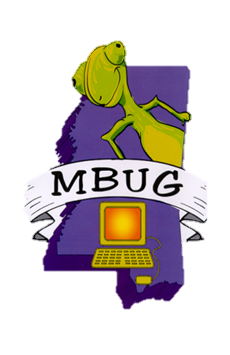 OR: (The EXCEPTION)MANUALLY, you can adjust for overpayments and refunds of items such as insurance, etc.This is NOT done through the ADD/REPLACEsection, but Manual Adjustment Section (PHAADJT).
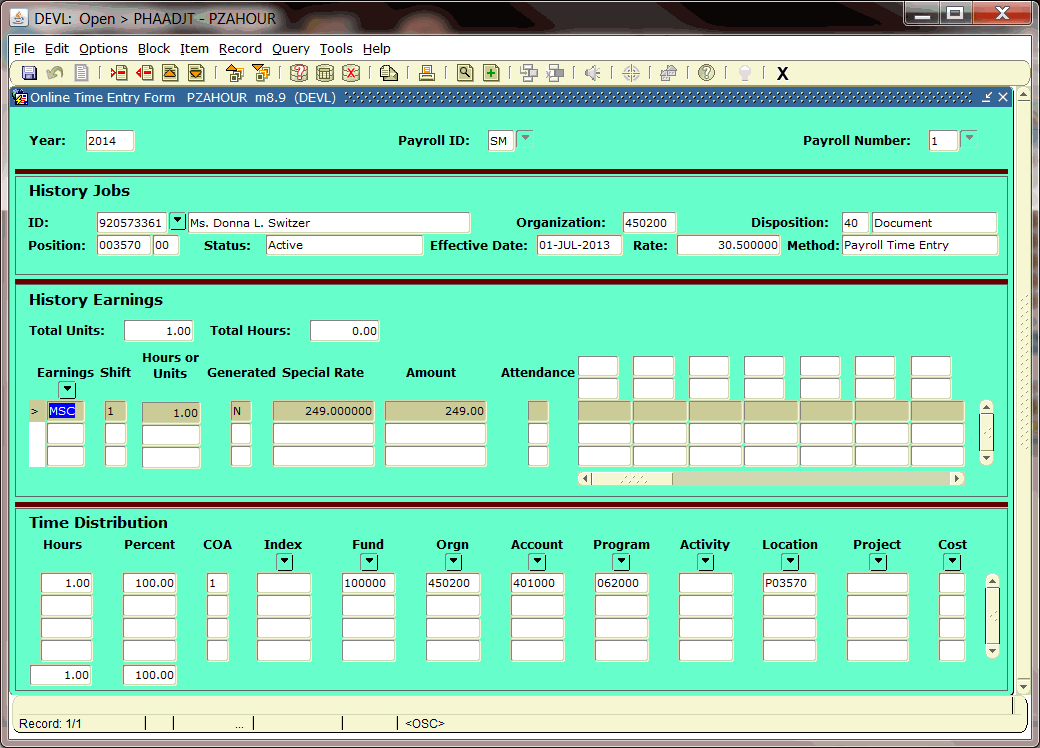 EXAMPLE:  Self-Adjusting Social Sec. & Medicare
123123      Chris Columbus
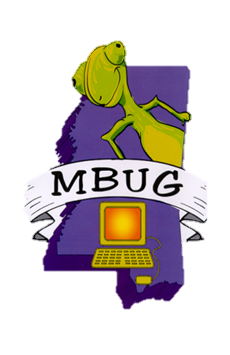 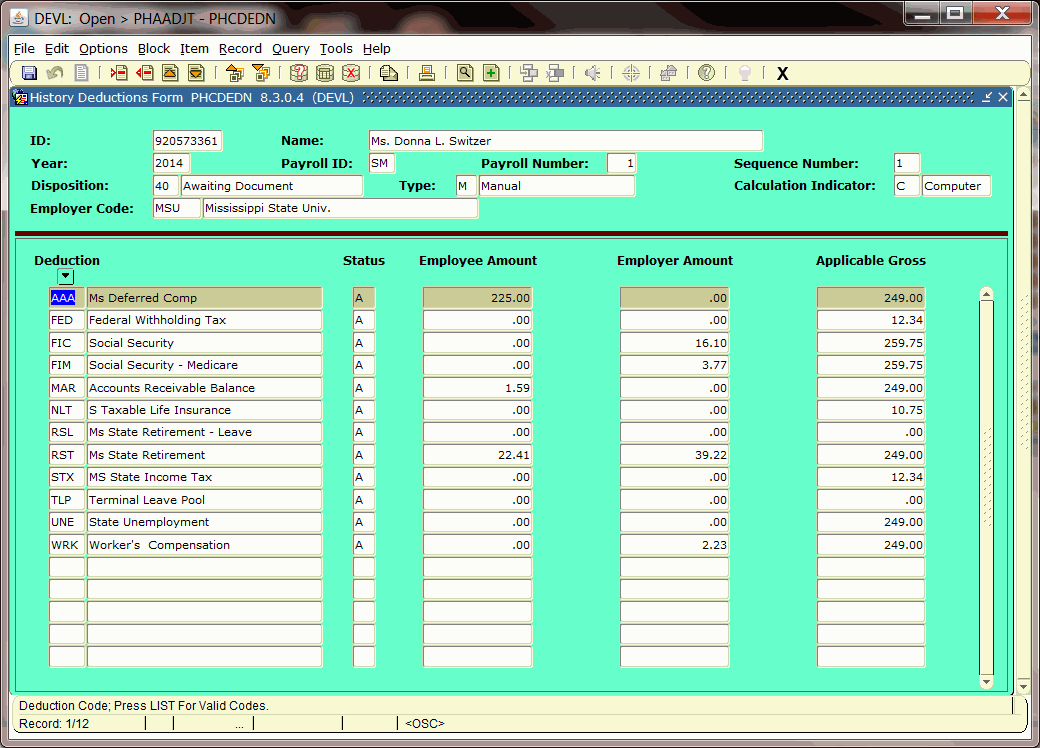 123123
Chris Columbus
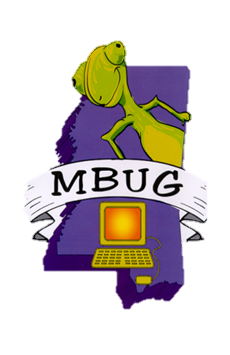 This is an example of when the Employee Deduction was not taken, but the Employer's side was taken.  All the deductions for the Employee results in a $0 net check.
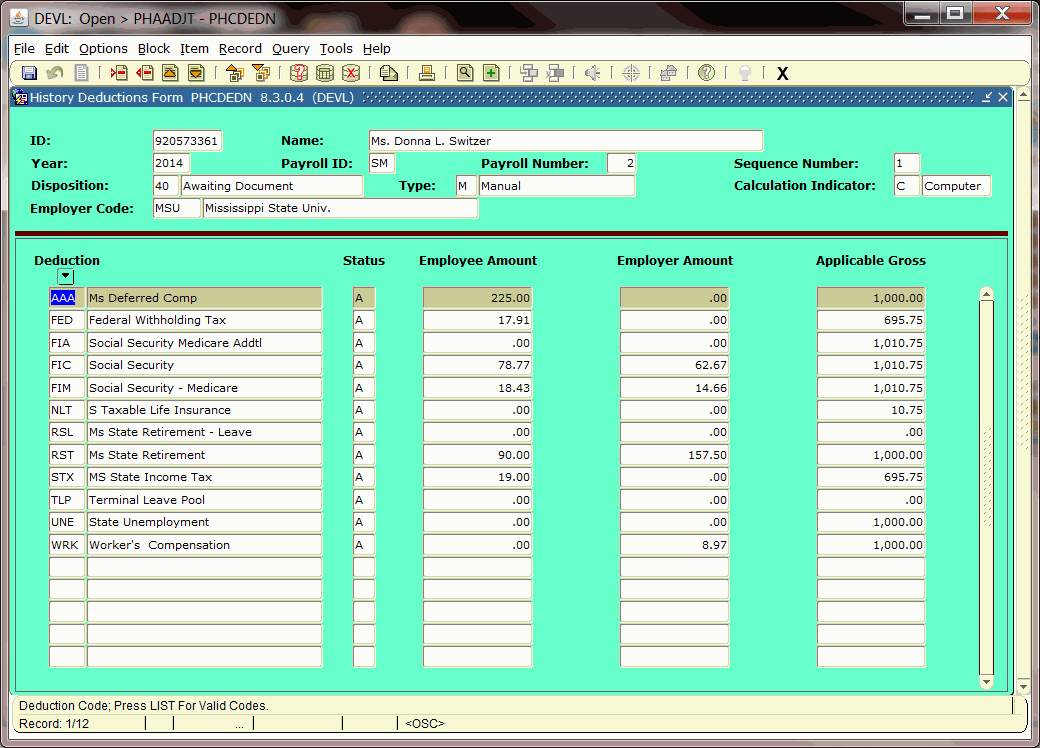 123123                                         Chris Columbus
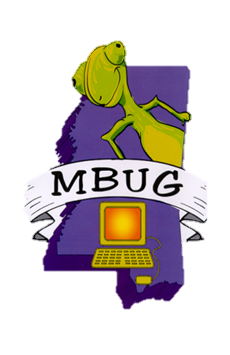 Correct Deductions on next check
NON-RESIDENT ALIEN TAXATION:   

THE ISSUE:

The IRS taxes Residents and Non-Resident Aliens in 
different ways.

THE PROBLEMS:

Availability of Tax Treaties to Certain Countries.

Some Non-Residents are RESIDENTS FOR TAX PURPOSES.

Some Non-Resident Aliens can only claim one withholding 
allowance at the single rate.

               ???????   CONFUSED  ????????

Definition:  The act of confusing, disorder, upheaval,
                   chaos, lack of clearness or distinctness,
                   bewilderment.
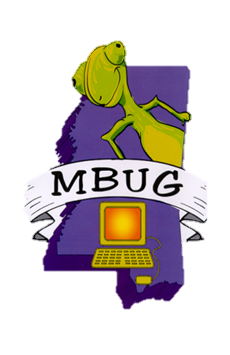 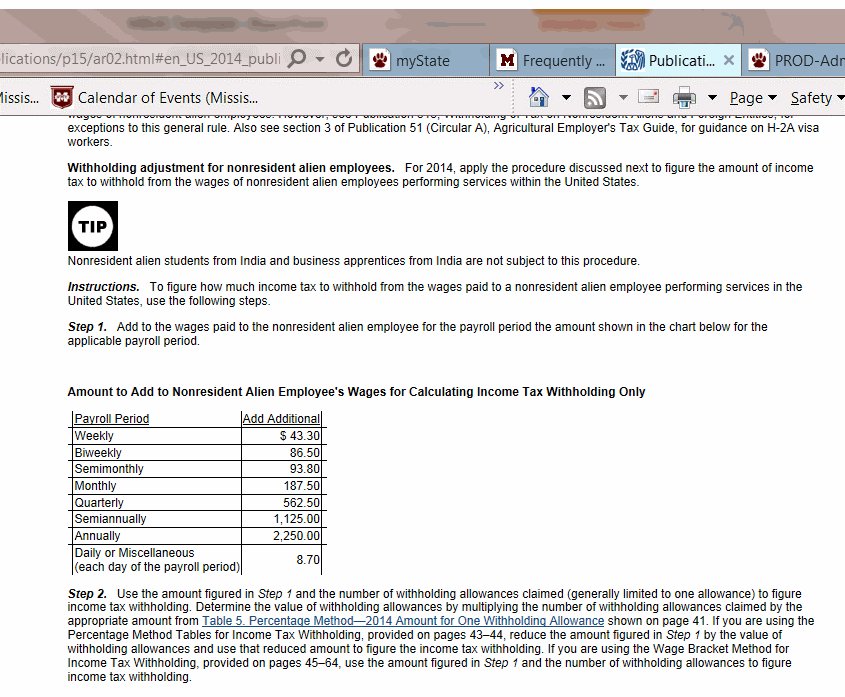 The IRS Circular E references an additional amount which is added to wages when calculating federal income tax withholding for non-resident aliens.
Schedule for additional amount
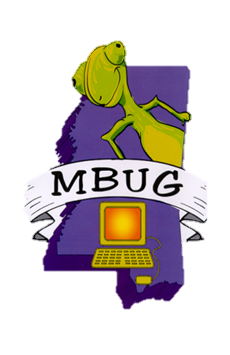 The IRS References the Percentage Method for determining tax amounts.  For the normal resident, calculations are straight forward, but when adding the additional amount for non-resident aliens,  it is hard to combine both employees into the same tax category.  Keeping separate federal deductions might be helpful.
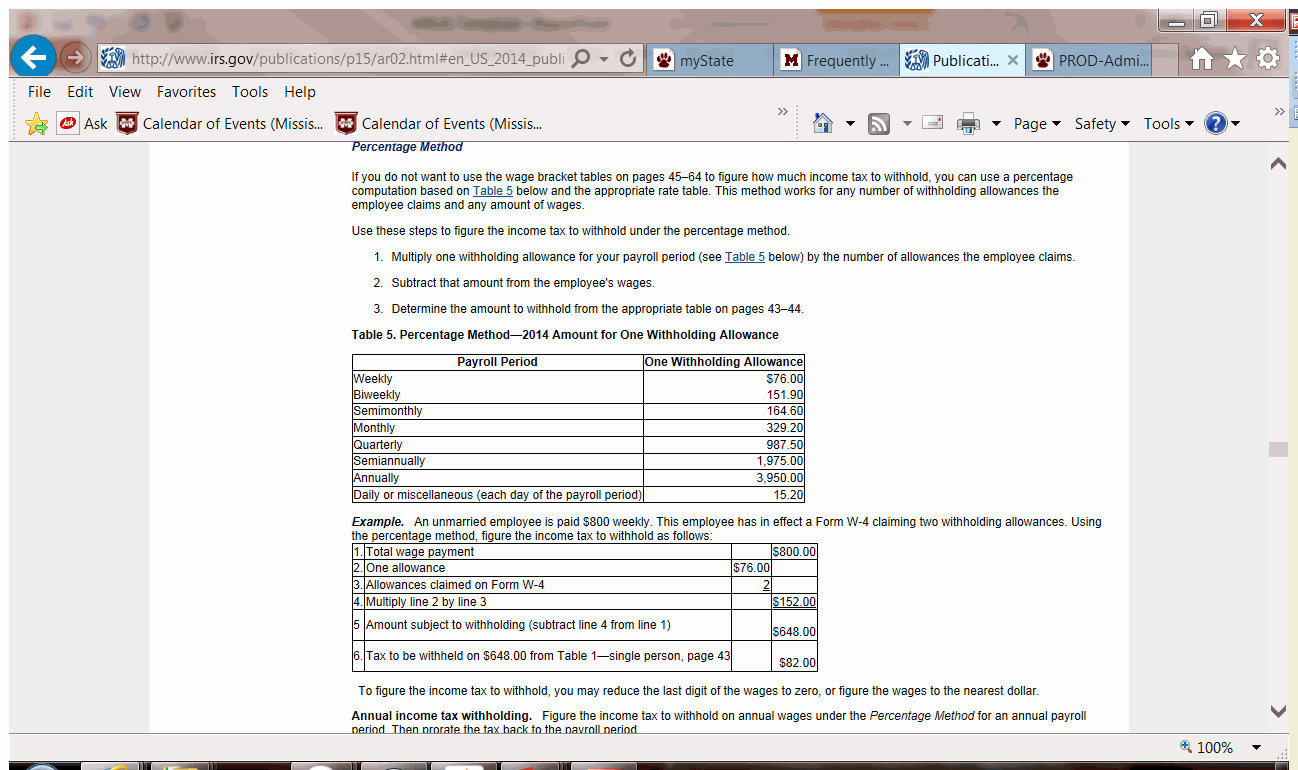 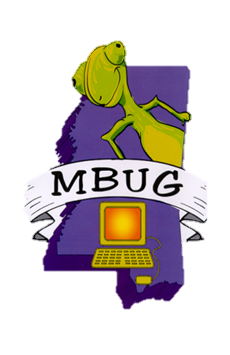 Example of Non-resident 
Alien with Tax Treaty
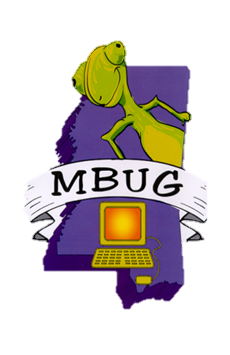 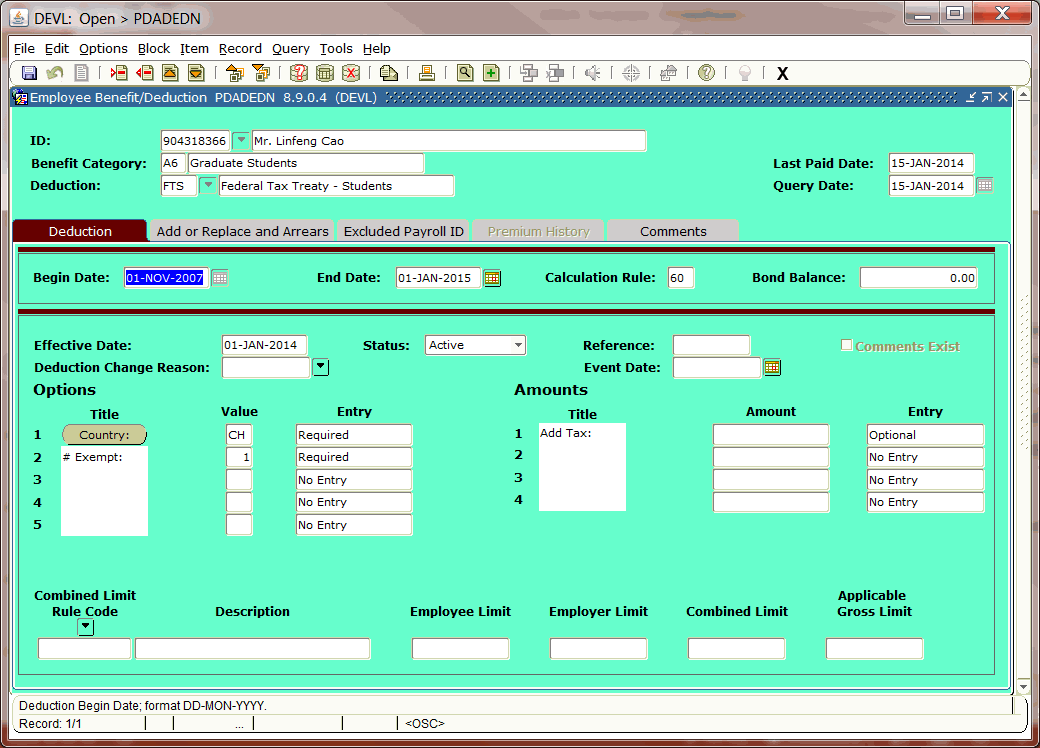 789789         Yong Man
Here we are activating a tax treaty beginning 01-Jan-2014 and terminating it on 01-Jan-2015.  Tax Treaties are for one year and can be renewed each year provided they meet all the criteria.
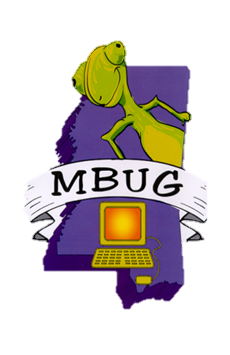 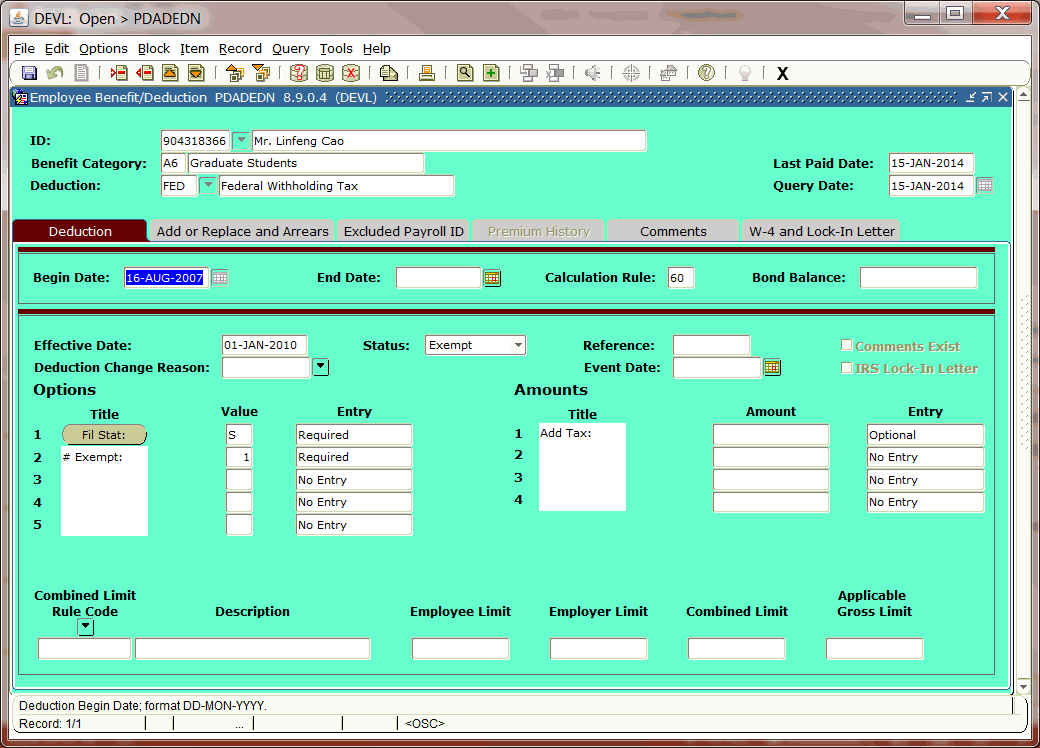 789789          Yong  Man
01-Jan-2014
Here you will want to Exempt the FED tax and leave it exempt until they have a change in tax status
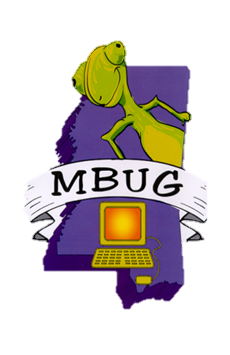 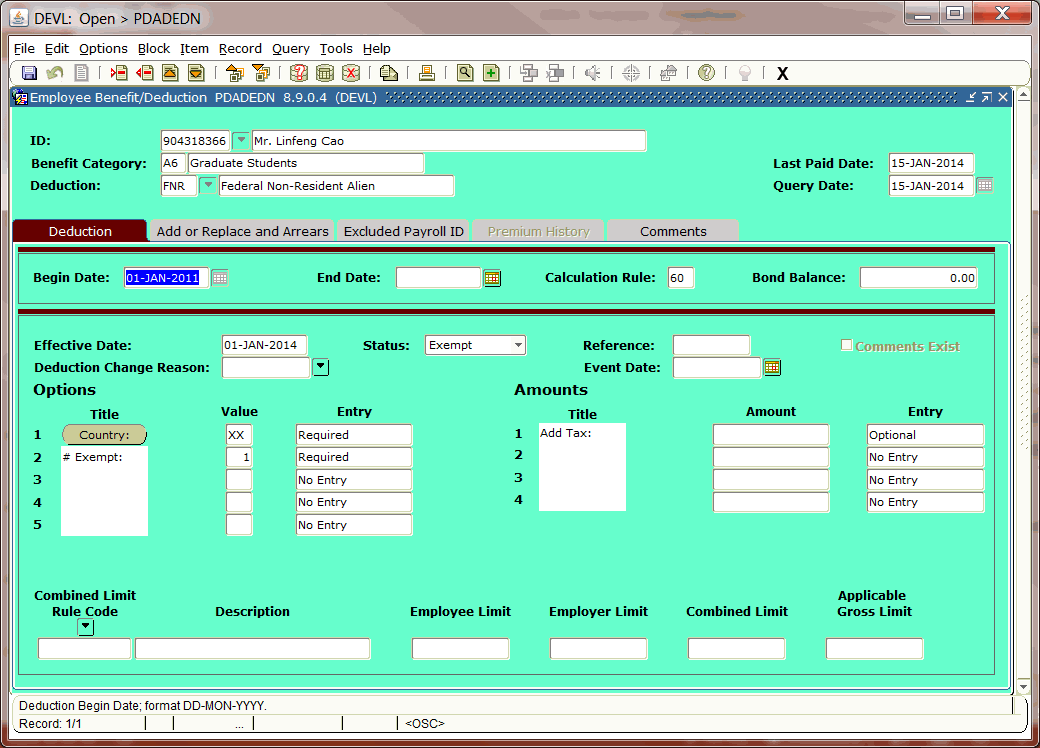 789789        Yong Man
You can do the same with FNR.  Exempt for 01-Jan-14 and activate for 01-Jan-2015.
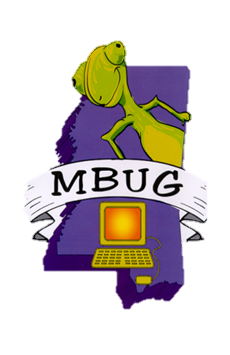 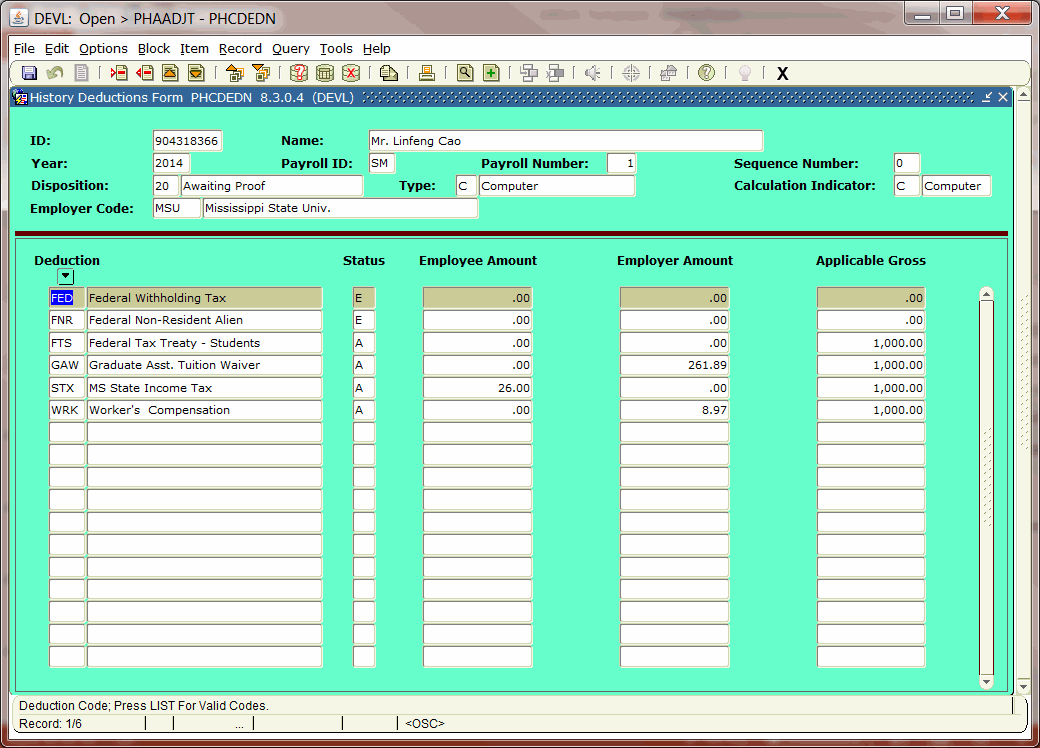 789789                                    Yong Man
Once the Tax Treaty has been met, then Federal tax will
be deducted under the FTS Tax Treaty Deduction.  Taxable Wages will be printed on the W-2, and also a
1042 will be given for the exempted wages. Because each country has an exemption amount built in with the country code, it knows when it has reached its maximum exemption.
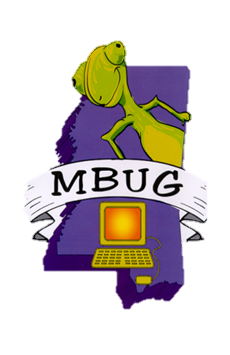 PROBLEM SOLVING
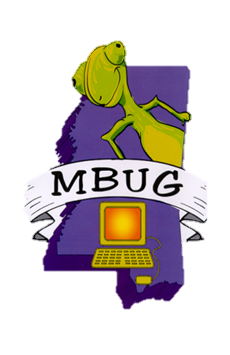 Methods to Keep Problems Away

 Pre-Edits – Get your ITS to set up pre-time entry deductions prior to payroll time being pulled.  This way you can set up all the needed deductions ahead of time.

Calc Edits – While processing payroll, try to catch every mistake from the hour entry, deduction calculations, to total deductions taken on a particular deduction, e.g. such as a garnishment.
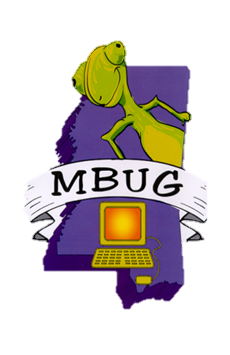 TAX EDITS/W2 EDITS – This will alert you to problems before the W-2 processing time.   You can run this after each payroll checking:

Calculated Federal Tax with Actual Federal Tax (differences can be reconciled)
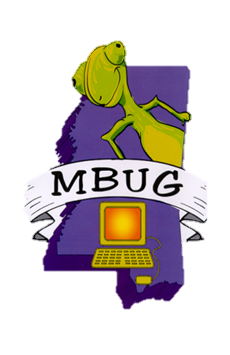 Social Security and Medicare Taxes – are they correct and in order, are they reconciled to each other? EX.  Earnings Records are matching and 941’s are matching to 100%.
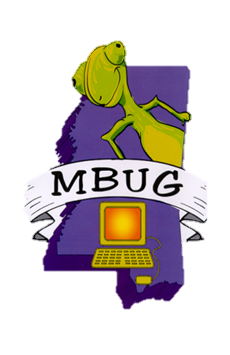 Question:   

There is an employee, who has a negative gross pay, is it possible that he can have a net positive check?

TRICKY QUESTION?
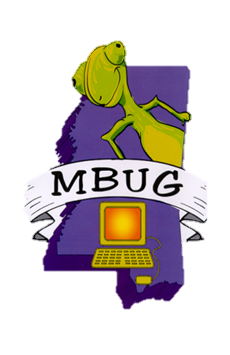 Answer:    It can be possible.

Mr. Chris Kringle, has terminated and been overpaid, yet his department pays overtime on a delayed basis.  He also is getting a refund of insurance on this last paycheck.

Gross:   SST  Regular 4 Hours  x $14.399423 =   $57.36
            DOC Docked 4 Hours  x $14.399423 = $-57.36
            PEP  1 Unit of -$4.88 (Overpaid)             $ -4.88

Deductions:                  EE’s           ER’s          Applicable Gross              
CHA (Health Ins)         -20.00      -356.00            -4.88
FED                                     0                 0            15.56
FIA (Add. SS)                       0                 0            15.12
FIC  (SS)                            .93               .93           15.12
FIM (Medicare)                  .22               .22           15.12
NLA (State Life)            - 5.40                  0            -4.88
NLT                                     0                  0                   0
NLZ (University-Life)            0            -5.40           -4.88
RST (Retirement)             -.44              -.77           -4.88
STX                                      0                   0           15.56
                 
                                   NET CHECK = $19.81
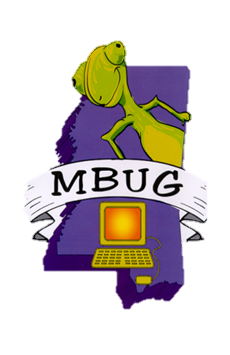